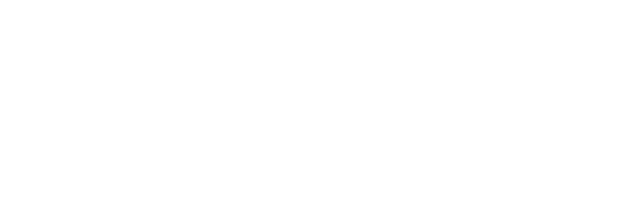 LJMU’s new curriculum management system
Graham Sherwood, Assistant Academic Registrar – Course information
ljmu.ac.uk
About the project
To replace multiple systems for the production and storage of course information with a “single source of truth”
The university has purchased the Courseloop curriculum management system
This will not only replace Prodcat and Modcat but will also include all the governance processes associated with programme approval and validation within a single system
For LJMU programmes it will also feed into the recruitment pages
Courseloop release schedule
Release 1 – under construction – curriculum data and governance
Test environment release 8th March 2022
UAT May 2022
Final data load July 2022
Release September 2022
Validation change freeze from end of May 2022 to allow migration of up to date programme and module information to the new system
Release 2 – marketer and publisher
Release 3/4 – mapper and reviewer
Plan On a Page
R2
PSD Phase
R2
Live data load
Plan, data analysis, preparation
Test (iterative)
Configuration
R2
Integration
R2
System
Supplier Test
UAT
Train users
Planning
Ready for go-live?
Train  the Trainers
1
R1 ELS
Supplier
Joint
LJMU
3rd Party
4
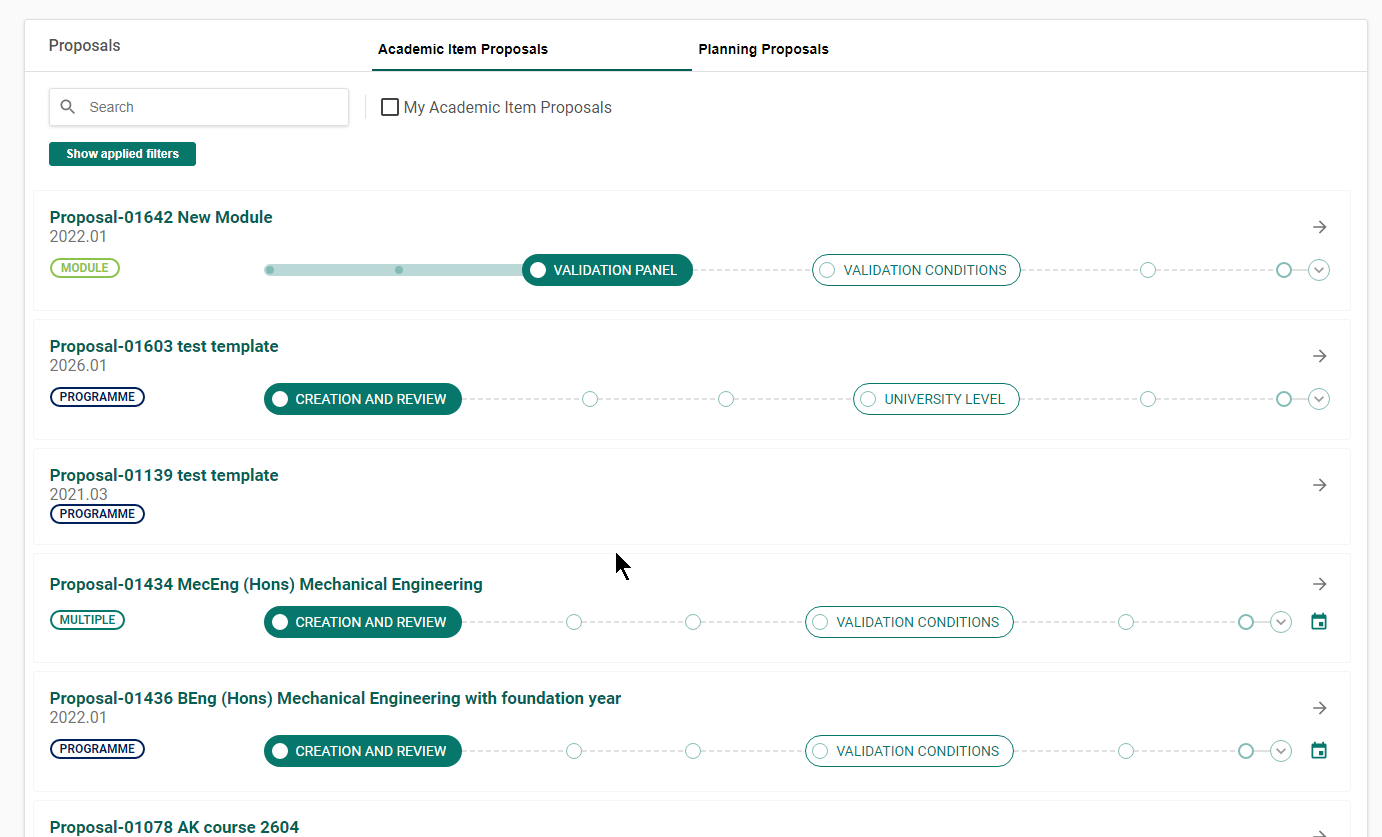 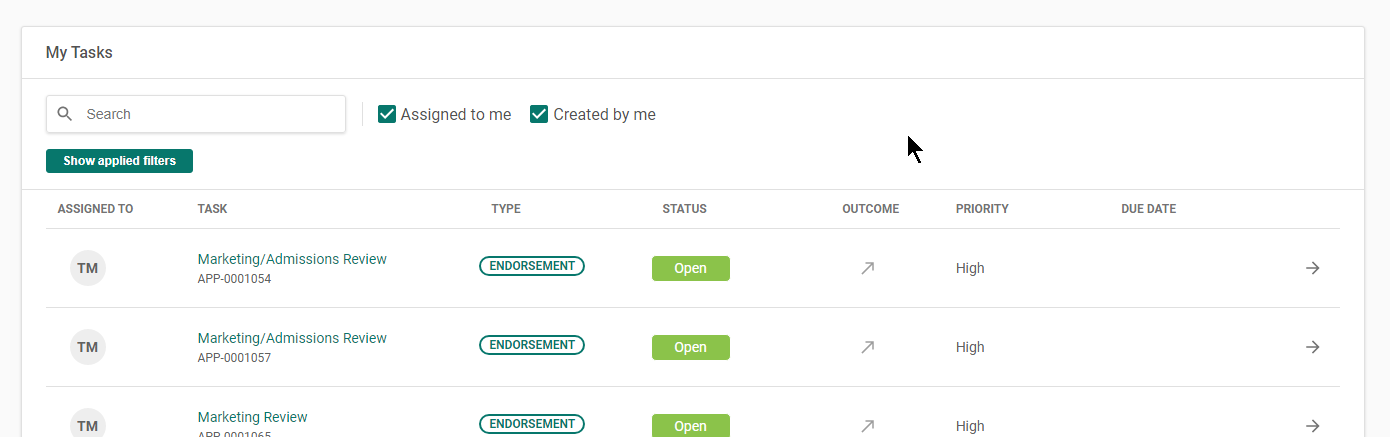 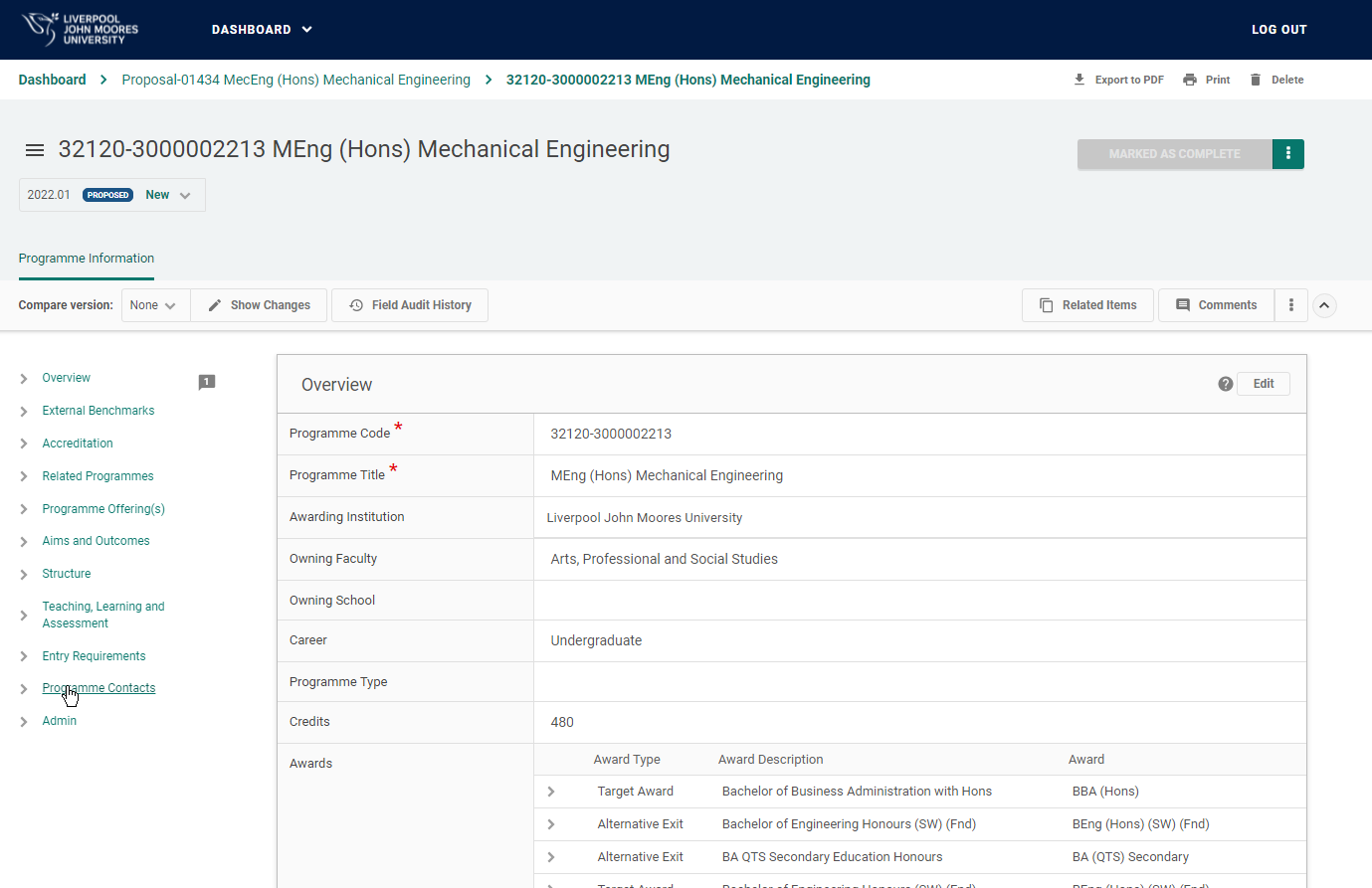 Questions?